Mastering NT Greek
Vocabulary for Chapter 10 – Future Verbs

Erasmian or Seminary Type Pronunciations
English  Greek
Greek  English
Chapter 10 Vocab     Gr  Eng
You can click any where on the screen to bring up the translated word 
Hit Next/Previous button to go to the next/previous word

Click on any title to return to the very beginning
To Full Word List
Previous
Next
Chapter 10 Vocab     Gr  Eng
Previous
Next
Chapter 10 Vocab     Gr  Eng
ζωή, -ῆς, ἡ
life            (135)
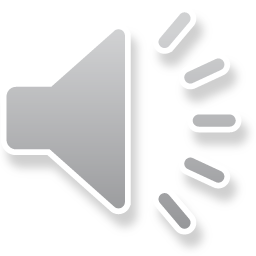 Previous
Next
Chapter 10 Vocab     Gr  Eng
Previous
Next
Chapter 10 Vocab     Gr  Eng
θάνατος, -ου, ὁ
death          (120)
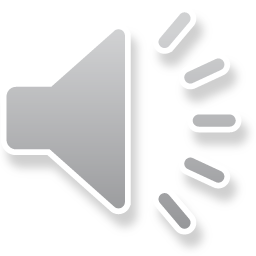 Previous
Next
Chapter 10 Vocab     Gr  Eng
Previous
Next
Chapter 10 Vocab     Gr  Eng
κρίνω
I judge          (114)
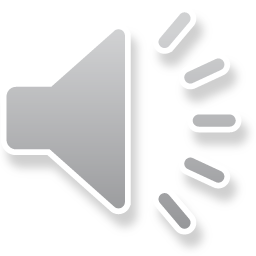 Previous
Next
Chapter 10 Vocab     Gr  Eng
Previous
Next
Chapter 10 Vocab     Gr  Eng
μένω
I remain         (118)
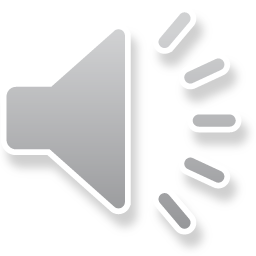 Previous
Next
Chapter 10 Vocab     Gr  Eng
Previous
Next
Chapter 10 Vocab     Gr  Eng
μόνος, -η, -ον
only, alone         (114)
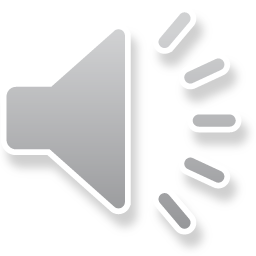 Previous
Next
Chapter 10 Vocab     Gr  Eng
Previous
Next
Chapter 10 Vocab     Gr  Eng
νῦν
now           (147)
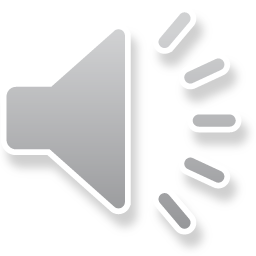 Previous
Next
Chapter 10 Vocab     Gr  Eng
Previous
Next
Chapter 10 Vocab     Gr  Eng
οὐδέ
and not, nor        (143)
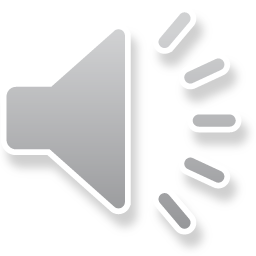 Previous
Next
Chapter 10 Vocab     Gr  Eng
Previous
Next
Chapter 10 Vocab     Gr  Eng
Παῦλος, -ου, ὁ
Paul           (158)
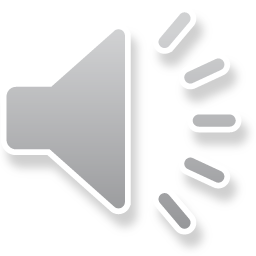 Previous
Next
Chapter 10 Vocab     Gr  Eng
Previous
Next
Chapter 10 Vocab     Gr  Eng
σῴζω
I save          (106)
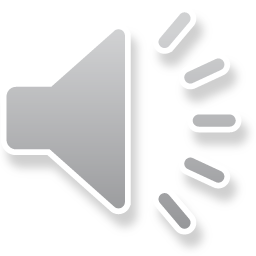 Previous
Next
Chapter 10 Vocab     Gr  Eng
Previous
Next
Chapter 10 Vocab     Gr  Eng
τότε
then         (160)
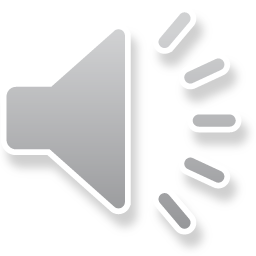 Previous
Next
Chapter 10 Vocab     Gr  Eng
Previous
Next
Chapter 10 Vocab     Gr  Eng
ζωή, -ῆς, ἡ	   life                        νῦν    now 
θάνατος, -ου, ὁ  death             οὐδέ    and not, nor 
κρίνω    I judge                            Παῦλος, -ου, ὁ   Paul 
μένω       I remain                        σῴζω    I save 
μόνος, -η, -ον  only, alone        τότε    then
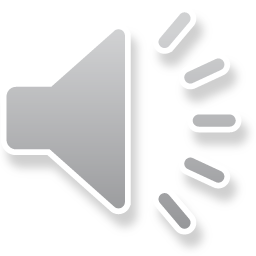 Previous
Next
Chapter 10 Vocab     Gr  Eng
Back to Full Word List
Again
Finished
Chapter 10 Vocab     Eng  Gr
You can click any where on the screen to bring up the translated word 
Hit Next/Previous button to go to the next/previous word

Click on any title to return to the very beginning
To Full Word List
Previous
Next
Chapter 10 Vocab     Eng  Gr
Previous
Next
Chapter 10 Vocab     Eng  Gr
ζωή, -ῆς, ἡ
life           (135)
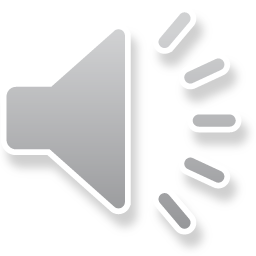 Previous
Next
Chapter 10 Vocab     Eng  Gr
Previous
Next
Chapter 10 Vocab     Eng  Gr
θάνατος, -ου, ὁ
death           (120)
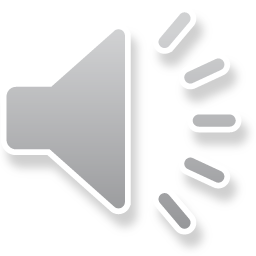 Previous
Next
Chapter 10 Vocab     Eng  Gr
Previous
Next
Chapter 10 Vocab     Eng  Gr
κρίνω
I judge          (114)
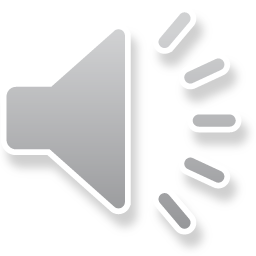 Previous
Next
Chapter 10 Vocab     Eng  Gr
Previous
Next
Chapter 10 Vocab     Eng  Gr
μένω
I remain          (118)
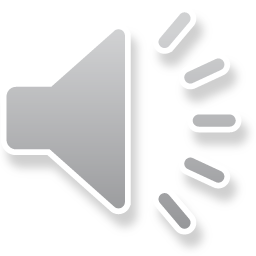 Previous
Next
Chapter 10 Vocab     Eng  Gr
Previous
Next
Chapter 10 Vocab     Eng  Gr
μόνος, -η, -ον
only, alone       (114)
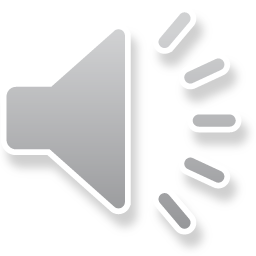 Previous
Next
Chapter 10 Vocab     Eng  Gr
Previous
Next
Chapter 10 Vocab     Eng  Gr
νῦν
now           (147)
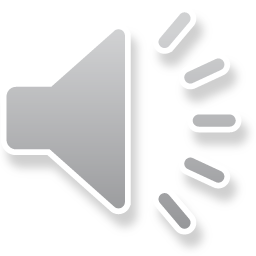 Previous
Next
Chapter 10 Vocab     Eng  Gr
Previous
Next
Chapter 10 Vocab     Eng  Gr
οὐδέ
and not, nor        (143)
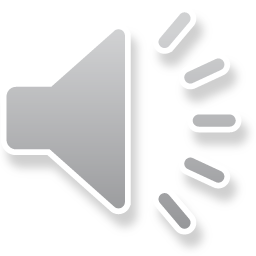 Previous
Next
Chapter 10 Vocab     Eng  Gr
Previous
Next
Chapter 10 Vocab     Eng  Gr
Παῦλος, -ου, ὁ
Paul          (158)
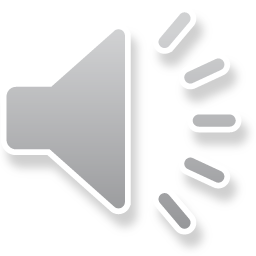 Previous
Next
Chapter 10 Vocab     Eng  Gr
Previous
Next
Chapter 10 Vocab     Eng  Gr
σῴζω
I save        (106)
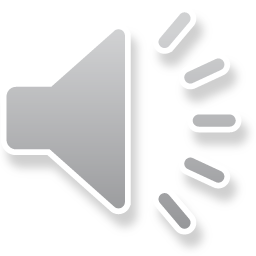 Previous
Next
Chapter 10 Vocab     Eng  Gr
Previous
Next
Chapter 10 Vocab     Eng  Gr
τότε
then           (160)
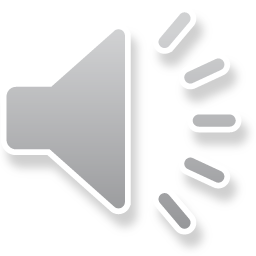 Previous
Next
Chapter 10 Vocab     Eng  Gr
Previous
Next
Chapter 10 Vocab     Eng  Gr
ζωή, -ῆς, ἡ	   life                        νῦν    now 
θάνατος, -ου, ὁ  death             οὐδέ    and not, nor 
κρίνω    I judge                            Παῦλος, -ου, ὁ   Paul 
μένω       I remain                        σῴζω    I save 
μόνος, -η, -ον  only, alone        τότε    then
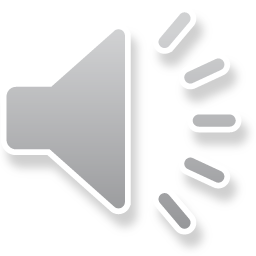 Previous
Next
Chapter 10 Vocab     Eng  Gr
Back to Full Word List
Again
Finished